目次（編集用）
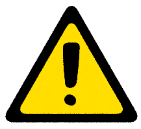 このスライドはＢＣＰのページに入れないでください
スライド２・・・表紙

スライド３・・・[１]基本情報

スライド４・・・[２]連絡先（事業者・ＢＣＰ・保険・避難）
スライド５・・・[２]連絡先（従業員）
スライド６・・・[２]連絡先（顧客）
スライド７・・・[２]連絡先（主要組織・中核事業）
スライド８・・・[２]連絡先（資源・ボトルネック・供給）

スライド９・・・[３]会社・従業員（事業者データ）
スライド１０・・・[３]会社・従業員（従業員データ）

スライド１１・・・[４]顧客・取引（顧客データ）
スライド１２・・・[４]顧客・取引（主要組織データ）
スライド１３・・・[４]顧客・取引（中核事業データ）
スライド１４・・・[５]資源・供給（資源データＳＴＥＰ１・２）
スライド１５・・・[５]資源・供給（資源データＳＴＥＰ３）
スライド１６・・・[５]資源・供給（資源データＳＴＥＰ４・５）
スライド１７・・・[５]資源・供給（ボトルネックデータ）
スライド１８・・・[５]資源・供給（供給データ）

スライド１９・・・[６]避難・防災（保険データ）
スライド２０・・・[６]避難・防災（投資データ）
スライド２１・・・[６]避難・防災（避難データ）
スライド２２・・・[６]避難・防災（防災データＡ）
スライド２３・・・[６]避難・防災（防災データＢ）
スライド２４・・・[６]避難・防災（防災データＦＲＥＥ）

スライド２５・・・避難カード（裏面）
スライド２６・・・避難カード（表面）
両面印刷
してください
各ページ右下のページ番号を編集してください 
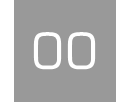 BCP
事業継続計画
COMPANY
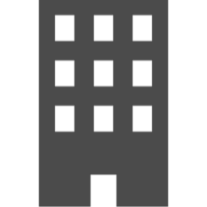 MEETING
EVACUATION
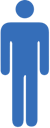 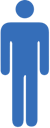 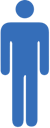 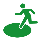 CALL
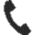 CONTENTS
1 	基本情報	---P00
	方針・策定・運用・発動

2 	連絡先	---P00

3 	会社・従業員	---P00

4 	顧客・取引	---P00
	主要組織・中核事業

5 	資源・供給	---P00
	ボトルネック

6 	避難・防災	---P00
	保険・投資

	避難カード	---付録
第０版
作成日
0000年00月00日

改訂日
0000年00月00日
中小企業庁　中小企業BCP策定運用指針（中級コース）
準拠
１
BCP
BCP DATA
基本情報
事業継続計画
方針・策定・運用・発動
●要点
　当社の特性を踏まえ、緊急時に事業計画を図るうえで要点となり得る事項は以下の通りである。
年　　　　　月　　　　　日
改訂日
事業者
BCP代表
避難所

以下の情報を記入した後、専用オブジェクトを
グループごとコピーして他のページに貼りつけてください
●目的
　当社において、事業継続計画（以下、BCPという）を策定・運用する目的は以下の通りである。
●策定
　当社において、BCPを策定する体制は以下の通りである。




●運用
　当社において、平常時にBCPの運用を推進する体制は以下の通りである。




●発動
　当社において、緊急時にBCPを発動し継続対策を推進する体制は以下の通りである。





●BCP代表
　上記で定めたBCPの策定・運用・発動の各代表（　　　　　　　　　　　　）より、BCPの総合代表を定める。
基本方針
策定・運用・発動
策定の体制
BCPの基本的な方針
BCPの策定から発動まで
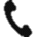 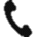 顧客・協力会社担当
財務・資源担当
従業員担当
連携・協力
代行
代行
代表
代表
代表



策定を記入
運用を記入
発動を記入
企業同士の助け合い
商取引上のモラル
地域への貢献
公的支援制度の活用
その他
従業員
顧客
地域
その他
運用の体制
代
表
MAP
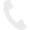 BCP CONTENTS

１
基本情報
P00
ページ番号を入力した後、ページ番号専用オブジェクトを
グループごとコピーして他のページに貼りつけてください
▼
２
連絡先
P00
発動の体制
▼
３
会社・従業員
黄色の記入枠
P00
ＢＣＰ代表を記入

必要に応じて他のページの
BCP DATAも同様に
記入してください
▼
４
顧客・取引
P00
▼
５
資源・供給
P00
▼
６
避難・防災
P00
00
２
BCP
BCP DATA
連絡先
事業継続計画
年　　　　　月　　　　　日
改訂日

事業者・BCP代表・避難所を「スライド3」からコピーしてください
事業者　	▶ P00
保険　	▶ P00
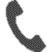 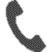 １
基本情報
▼
先頭行にはBCP DATAの「事業者」の情報を記入してください
２
連絡先
▼
３
会社・従業員
▼
４
顧客・取引
▼
BCP CONTENTS
５
資源・供給
▼
６
避難・防災
ＢＣＰ　	▶ P00
避難　	▶ P00
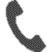 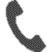 BCP DATAの「BCP代表」の情報を
記入してください
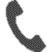 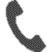 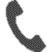 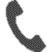 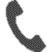 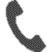 00
２
BCP
BCP DATA
連絡先
事業継続計画
年　　　　　月　　　　　日
改訂日

事業者・BCP代表・避難所を「スライド3」からコピーしてください
従業員　	▶ P00
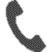 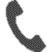 １
基本情報
▼
２
連絡先
▼
３
会社・従業員
▼
４
顧客・取引
▼
BCP CONTENTS
５
資源・供給
▼
６
避難・防災
00
２
BCP
BCP DATA
連絡先
事業継続計画
年　　　　　月　　　　　日
改訂日

事業者・BCP代表・避難所を「スライド3」からコピーしてください
顧客　	▶ P00
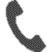 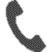 １
基本情報
▼
２
連絡先
▼
３
会社・従業員
▼
４
顧客・取引
▼
BCP CONTENTS
５
資源・供給
▼
６
避難・防災
00
２
BCP
BCP DATA
連絡先
事業継続計画
年　　　　　月　　　　　日
改訂日

事業者・BCP代表・避難所を「スライド3」からコピーしてください
主要組織　	▶ P00
中核事業　	▶ P00
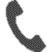 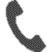 １
基本情報
▼
２
連絡先
▼
３
会社・従業員
▼
４
顧客・取引
▼
BCP CONTENTS
５
資源・供給
▼
６
避難・防災
00
２
BCP
BCP DATA
連絡先
事業継続計画
年　　　　　月　　　　　日
改訂日

事業者・BCP代表・避難所を「スライド3」からコピーしてください
資源　	▶ P00
供給　	▶ P00
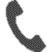 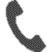 １
基本情報
▼
２
連絡先
▼
３
会社・従業員
▼
４
顧客・取引
▼
BCP CONTENTS
５
資源・供給
▼
６
避難・防災
ボトルネック　	▶ P00
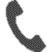 00
３
BCP
BCP DATA
会社・従業員
事業継続計画
年　　　　　月　　　　　日
改訂日

事業者・BCP代表・避難所を「スライド3」からコピーしてください
事業者データ
BCP発動時において、中核事業の復旧・継続のために不可欠な、当社が所有する電話番号は以下のものがある。
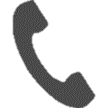 １
基本情報
▼
２
連絡先
先頭行には事業者の最も重要な番号を記入し、BCP DATAの「事業者」にも記入してください
▼
３
会社・従業員
▼
４
顧客・取引
▼
BCP CONTENTS
５
資源・供給
▼
６
避難・防災
『タイプ』とは、内線・外線・フリーダイヤル・FAX・携帯電話などの区分。『重要度』とは、中核事業の継続に関する重要度の高さを評価。
『対応策』とは、重要度が高い場合の対応策。たとえば、事業復旧場所への転送や、新たな電話番号を登録するなどがある。『関連業務』とは、当該電話番号に関連する社内重要業務。
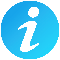 00
３
BCP
BCP DATA
会社・従業員
事業継続計画
年　　　　　月　　　　　日
改訂日

事業者・BCP代表・避難所を「スライド3」からコピーしてください
従業員データ
緊急時においても従業員と連絡を取ることができるように、従業員の情報を以下に整理する。
従業員Ｎｏ
従業員
１
基本情報
▼
２
連絡先
▼
３
会社・従業員
▼
４
顧客・取引
▼
BCP CONTENTS
５
資源・供給
▼
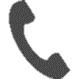 ６
避難・防災
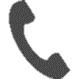 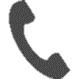 00
４
BCP
BCP DATA
顧客・取引
事業継続計画
主要組織・中核企業
年　　　　　月　　　　　日
改訂日

事業者・BCP代表・避難所を「スライド3」からコピーしてください
顧客データ
当社の中核事業に関連する顧客の情報を以下に整理する。
顧客Ｎｏ
顧客名
１
基本情報
顧客Ｎｏ
顧客名
▼
２
連絡先
▼
３
会社・従業員
▼
４
顧客・取引
▼
BCP CONTENTS
５
資源・供給
▼
６
避難・防災
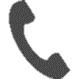 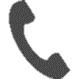 00
４
BCP
BCP DATA
顧客・取引
事業継続計画
主要組織・中核企業
年　　　　　月　　　　　日
改訂日

事業者・BCP代表・避難所を「スライド3」からコピーしてください
主要組織データ
当社における中核企業の継続・復旧において重要な組織（銀行・公共事業体など）の連絡先には以下のものがある。
組織Ｎｏ
組織名
１
基本情報
組織Ｎｏ
組織名
▼
２
連絡先
■ 消防
■ ガス
■ 会計
■ 消防
■ ガス
■ 会計
▼
■ 警察
■ 水道
■ 債権
■ 警察
■ 水道
■ 債権
３
会社・従業員
■ 病院
■ 金融
■ 建物管理
■ 病院
■ 金融
■ 建物管理
▼
■ 電話
■ 保険
■ 建物所有
■ 電話
■ 保険
■ 建物所有
４
顧客・取引
■ 電力
■ 監査
■ 建物警備
■ 電力
■ 監査
■ 建物警備
▼
BCP CONTENTS
５
資源・供給
▼
６
避難・防災
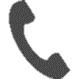 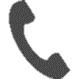 00
４
BCP
BCP DATA
顧客・取引
事業継続計画
主要組織・中核企業
年　　　　　月　　　　　日
改訂日

事業者・BCP代表・避難所を「スライド3」からコピーしてください
中核事業データ
当社における中核企業の継続・復旧において重要な組織（銀行・公共事業体など）の連絡先には以下のものがある。
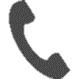 事業Ｎｏ
事業名
１
基本情報
▼
２
連絡先
▼
３
会社・従業員
▼
４
顧客・取引
▼
BCP CONTENTS
５
資源・供給
▼
６
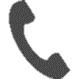 避難・防災
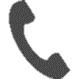 00
５
BCP
BCP DATA
資源・供給
事業継続計画
ボトルネック
年　　　　　月　　　　　日
改訂日

事業者・BCP代表・避難所を「スライド3」からコピーしてください
拠点Ｎｏ
資源データ
緊急事態発生後に中核事業を復旧させるため、資源の代替方針に関する情報拠点を以下に整理する。
ＳＴＥＰ１
情報収集
ＳＴＥＰ２　
復旧作業
拠点名
場所名
▶
１
▶
基本情報
▼
２
連絡先
▼
３
会社・従業員
▼
４
顧客・取引
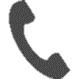 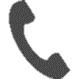 ▼
BCP CONTENTS
５
資源・供給
▼
６
避難・防災
00
５
BCP
BCP DATA
資源・供給
事業継続計画
ボトルネック
年　　　　　月　　　　　日
改訂日

事業者・BCP代表・避難所を「スライド3」からコピーしてください
拠点Ｎｏ
資源データ
緊急事態発生後に中核事業を復旧させるため、資源の代替方針に関する情報拠点を以下に整理する。
ＳＴＥＰ３
応援要員
拠点名
１
▶
基本情報
▼
２
連絡先
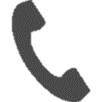 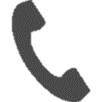 ▼
３
会社・従業員
▼
４
顧客・取引
▼
BCP CONTENTS
５
資源・供給
▼
６
避難・防災
00
５
BCP
BCP DATA
資源・供給
事業継続計画
ボトルネック
年　　　　　月　　　　　日
改訂日

事業者・BCP代表・避難所を「スライド3」からコピーしてください
拠点Ｎｏ
資源データ
緊急事態発生後に中核事業を復旧させるため、資源の代替方針に関する情報拠点を以下に整理する。
ＳＴＥＰ４
資金調達
ＳＴＥＰ５　
ライフライン手段・方針
１
▶
基本情報
▼
２
連絡先
▼
３
会社・従業員
▼
４
顧客・取引
▼
BCP CONTENTS
５
資源・供給
▼
６
避難・防災
00
５
BCP
BCP DATA
資源・供給
事業継続計画
ボトルネック
年　　　　　月　　　　　日
改訂日

事業者・BCP代表・避難所を「スライド3」からコピーしてください
ボトルネックデータ
当社の中核事業継続において、設備・機械・車両などのボトルネック資源については以下のとおりである。
資源Ｎｏ
資源名
資源Ｎｏ
資源名
１
基本情報
▼
２
連絡先
▼
３
会社・従業員
▼
４
顧客・取引
▼
BCP CONTENTS
５
資源・供給
▼
６
避難・防災
00
５
BCP
BCP DATA
資源・供給
事業継続計画
ボトルネック
年　　　　　月　　　　　日
改訂日

事業者・BCP代表・避難所を「スライド3」からコピーしてください
供給データ
中核事業を復旧・継続するために必要な供給品目を供給する業者や代替業者に関する情報を以下に整理する。
会社Ｎｏ
会社名
会社Ｎｏ
会社名
１
基本情報
▼
２
連絡先
▼
３
会社・従業員
▼
４
顧客・取引
▼
BCP CONTENTS
５
資源・供給
▼
６
避難・防災
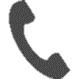 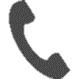 00
６
BCP
BCP DATA
避難・防災
事業継続計画
保険・投資
年　　　　　月　　　　　日
改訂日

事業者・BCP代表・避難所を「スライド3」からコピーしてください
保険データ
保険代理店と損害補償の範囲の情報についていかに整理する。
保険Ｎｏ
保険
代理店
１
基本情報
▼
２
連絡先
▼
３
会社・従業員
▼
４
顧客・取引
▼
BCP CONTENTS
５
資源・供給
▼
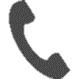 ６
避難・防災
00
６
BCP
BCP DATA
避難・防災
事業継続計画
保険・投資
年　　　　　月　　　　　日
改訂日

事業者・BCP代表・避難所を「スライド3」からコピーしてください
事業継続の能力を高めるための施設や設備の整備に関する投資計画として以下のものを立案する。
一般に多額の資金が必要であるため、公的融資制度の積極的な活動が推奨される。

投資データ
その他の対策は
こちらに記入してください
１
基本情報
▼
２
連絡先
▼
３
会社・従業員
▼
４
顧客・取引
▼
BCP CONTENTS
５
資源・供給
▼
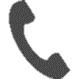 ６
避難・防災
00
６
BCP
BCP DATA
避難・防災
事業継続計画
保険・投資
年　　　　　月　　　　　日
改訂日

事業者・BCP代表・避難所を「スライド3」からコピーしてください
避難データ
避難モデル
代表データ
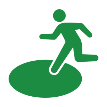 １
基本情報
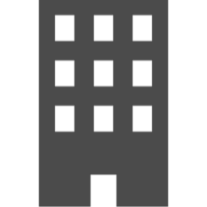 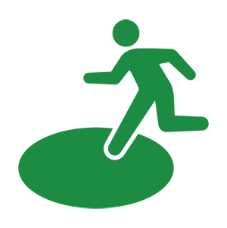 ▼
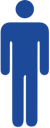 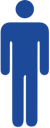 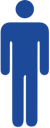 ２
連絡先
避難モデル
避難モデル
避難モデル
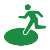 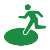 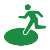 ▼
2
1
3
4
３
集合場所
避難所
会社・従業員
通常業務
7
会社
▼
４
6
5
顧客・取引
担当
避難モデルは、緊急避難が必要な災害において、通常業務の停止から再開までの行動指針を示すものである。7つの行動を4つの役割に分担する。
▼
A
A
B
D
C
BCP CONTENTS
END
START
５
資源・供給
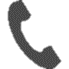 ▼
INFORMATION
▶
▶
▶
▶
▶
▶
▶
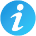 A
B
C
D
A
D
B
ALL
ALL
ALL
ALL
ALL
B
B
６
避難・防災
災害情報
業務
集合場所
避難所
従業員
ALL
A
B
C
D
災害情報を収集・伝達する役割。避難の開始・解除を決定する。
災害情報に基づき、通常業務の停止・再開を決定する役割。
避難時、集合場所から避難所へ従業員を誘導する役割。
避難所を設営し、従業員の避難状況を確認する役割。
避難の対象となるすべての従業員。
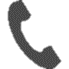 D
の情報をBCP DATAにも記載してください。
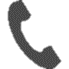 D
00
役割
の詳細は　　　INFORMATIONに記載
A
B
C
D
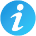 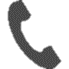 ６
BCP
BCP DATA
避難・防災
事業継続計画
保険・投資
年　　　　　月　　　　　日
改訂日

事業者・BCP代表・避難所を「スライド3」からコピーしてください
防災データ
１
基本情報
▼
２
連絡先
▼
３
会社・従業員
▼
４
顧客・取引
▼
BCP CONTENTS
５
資源・供給
▼
６
避難・防災
00
６
BCP
BCP DATA
避難・防災
事業継続計画
保険・投資
年　　　　　月　　　　　日
改訂日

事業者・BCP代表・避難所を「スライド3」からコピーしてください
防災データ
１
基本情報
▼
２
連絡先
▼
３
会社・従業員
▼
４
顧客・取引
▼
BCP CONTENTS
５
資源・供給
▼
６
避難・防災
00
６
BCP
BCP DATA
避難・防災
事業継続計画
保険・投資
年　　　　　月　　　　　日
改訂日

事業者・BCP代表・避難所を「スライド3」からコピーしてください
防災データ
１
基本情報
▼
２
連絡先
▼
３
会社・従業員
▼
４
顧客・取引
▼
BCP CONTENTS
５
資源・供給
▼
６
避難・防災
00
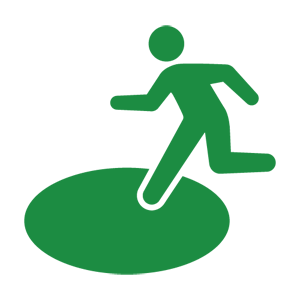 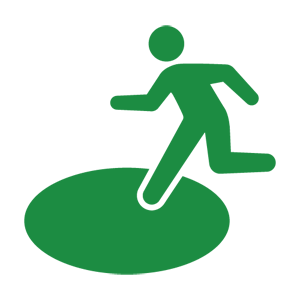 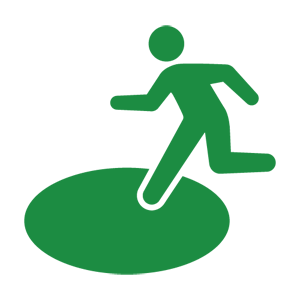 避難カード
避難カード
避難カード
STEP
発災時
災害発生から避難開始まで
避難時
避難開始から避難完了まで
待機時
避難完了から安否確認まで
STEP
STEP
▶
▶
▶
▶
▶
▶
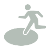 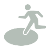 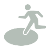 
緊急行動を終えたら避難
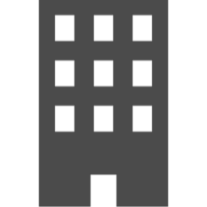 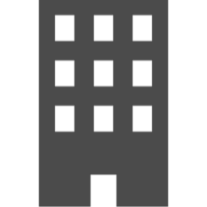 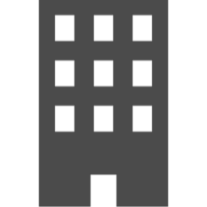 


避難が解除されるまで待機
避難を終えたら待機
集合場所
避難所
集合場所
避難所
集合場所
避難所
会社
会社
会社
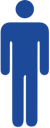 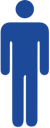 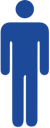 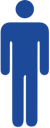 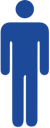 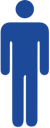 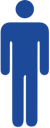 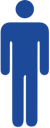 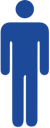 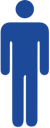 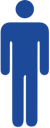 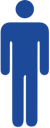 この線に沿って山折りにしてください
この線に沿って山折りにしてください
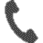 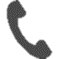 避難カード
避難カード
避難カード
風水害
地震
火災
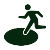 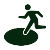 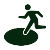 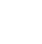 災害別
緊急行動
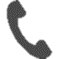 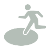 

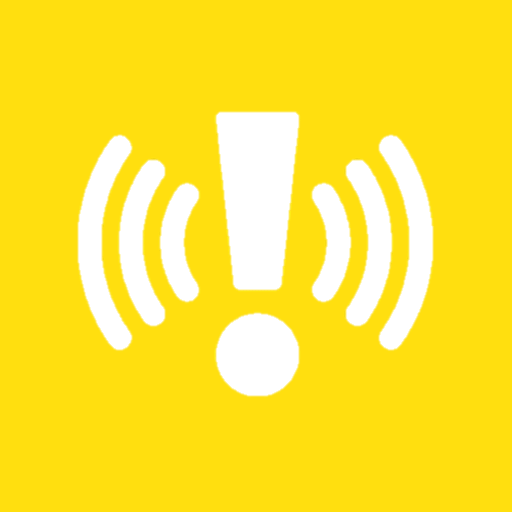 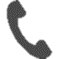 集合場所
避難所
連絡先
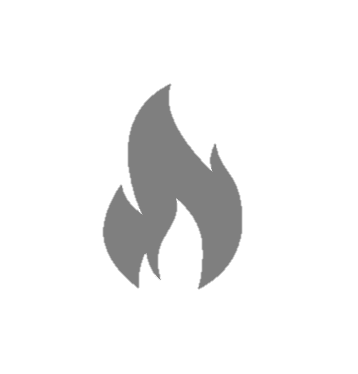 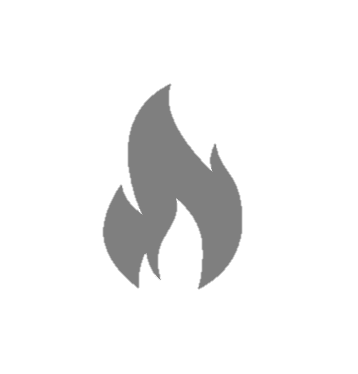 災害時 つながらないなら 伝言を。
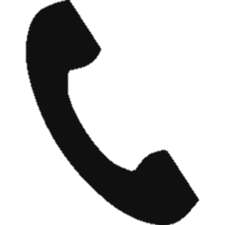 災害伝言
ダイヤル
１７１
1伝言あたり30秒、1番号あたり20件まで伝言できます。
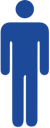 居住地
生年
月日
血液型
氏名
本人情報
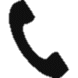